« Профилометры на основе микроканальных пластиндля ускорительного комплекса ЛФВЭ ОИЯИ.Результаты и опыт эксплуатации »
Докладчик
Харьюзов Павел Робертович
Устройство блока профилометров.
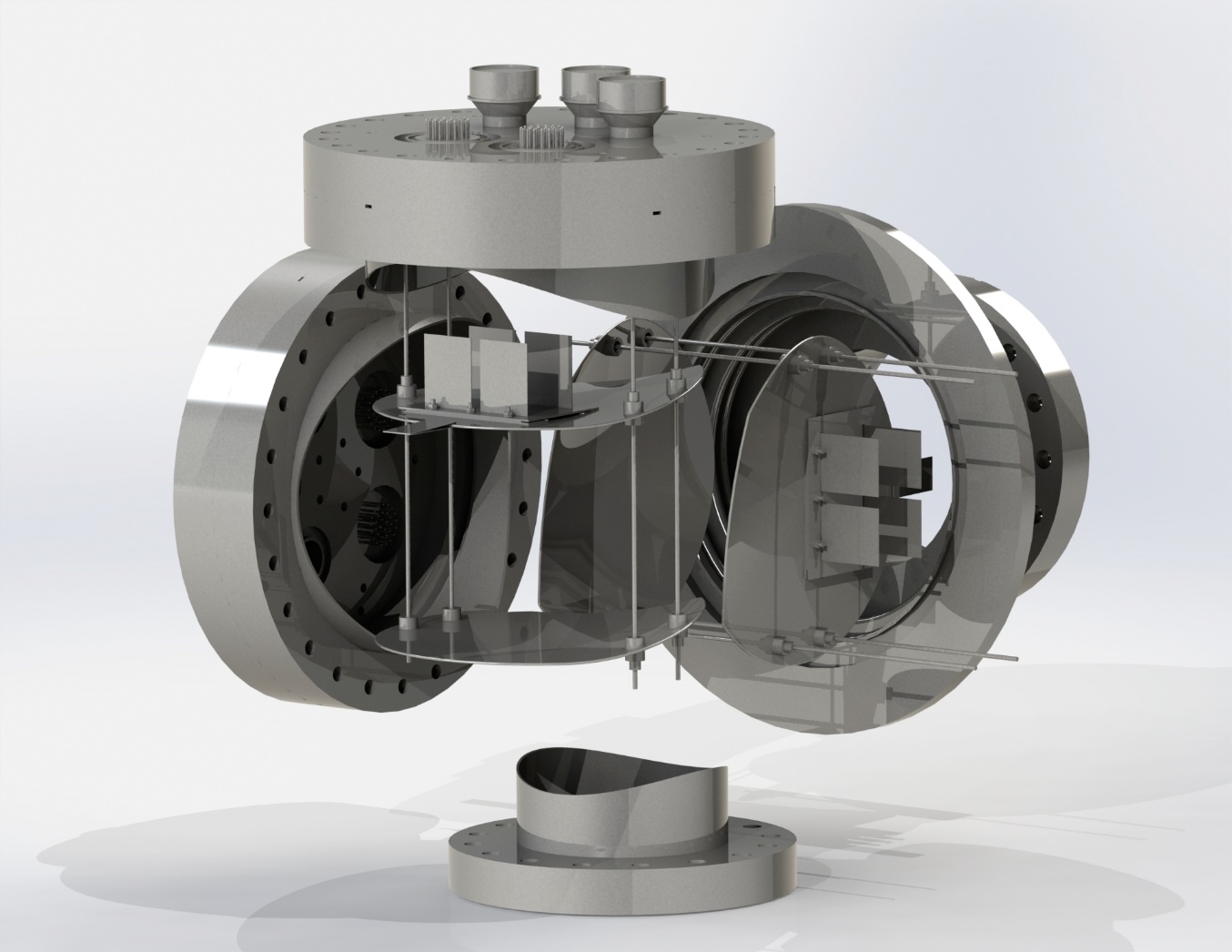 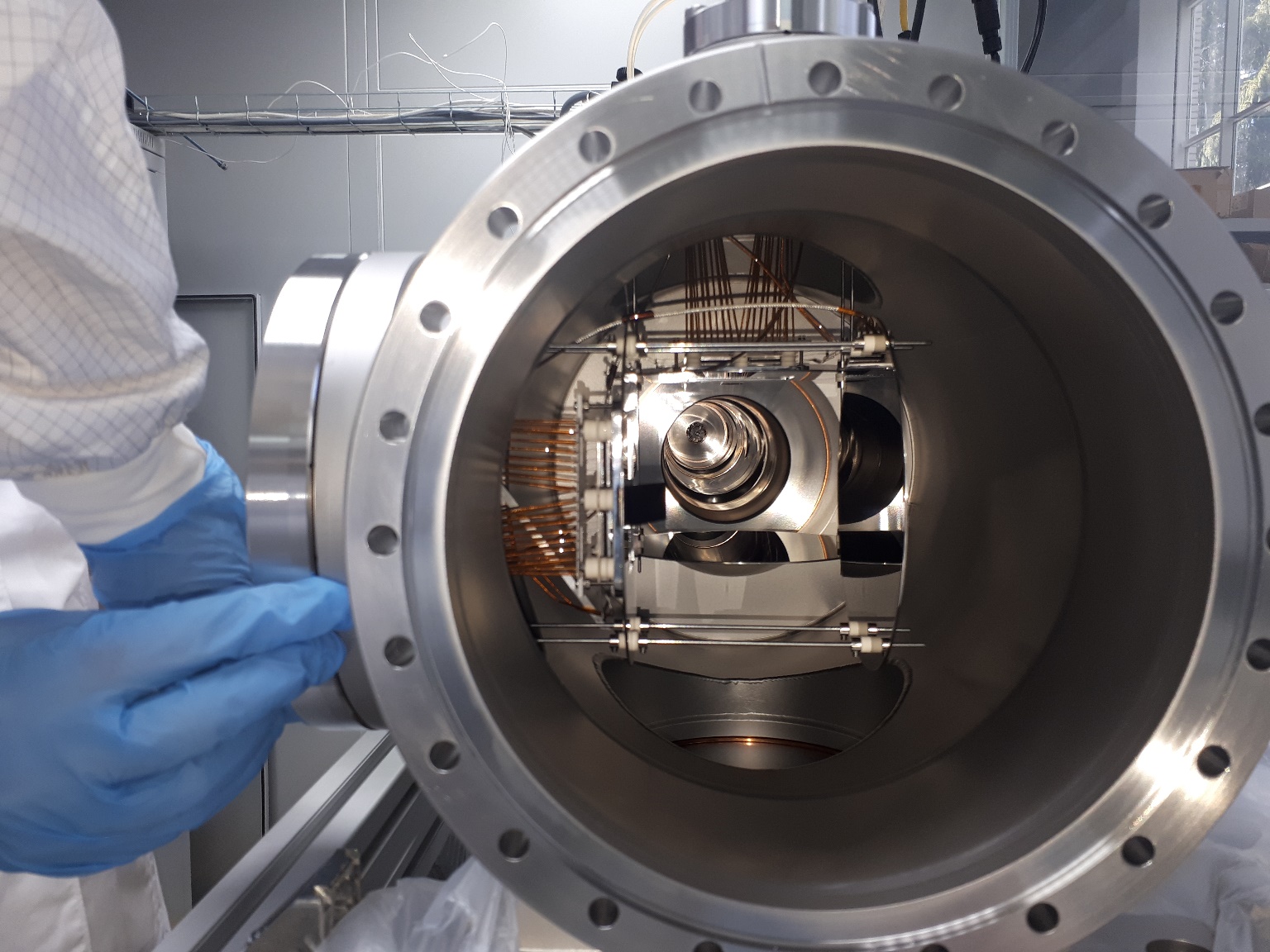 Устройство детектора
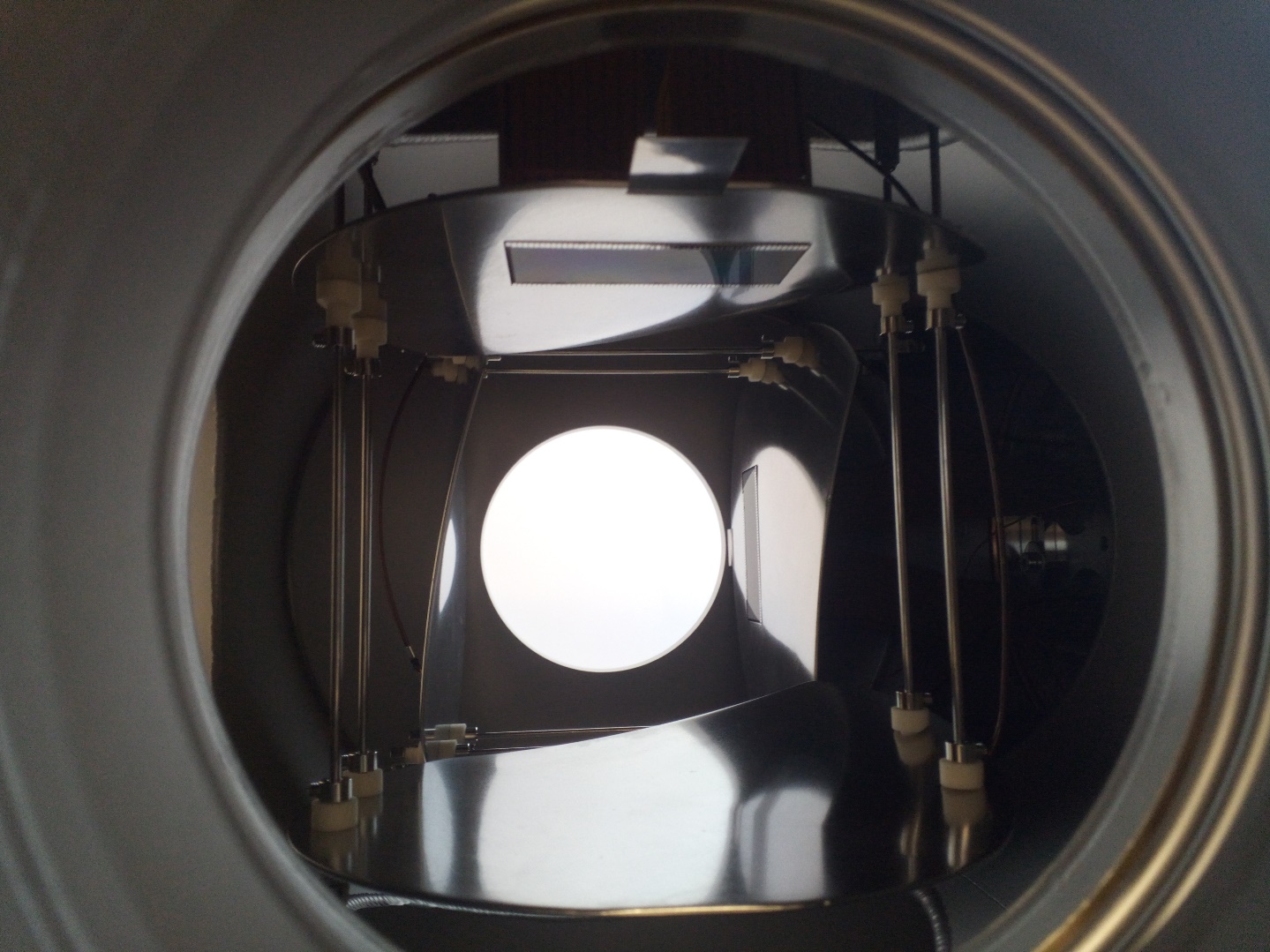 Устройство детектора
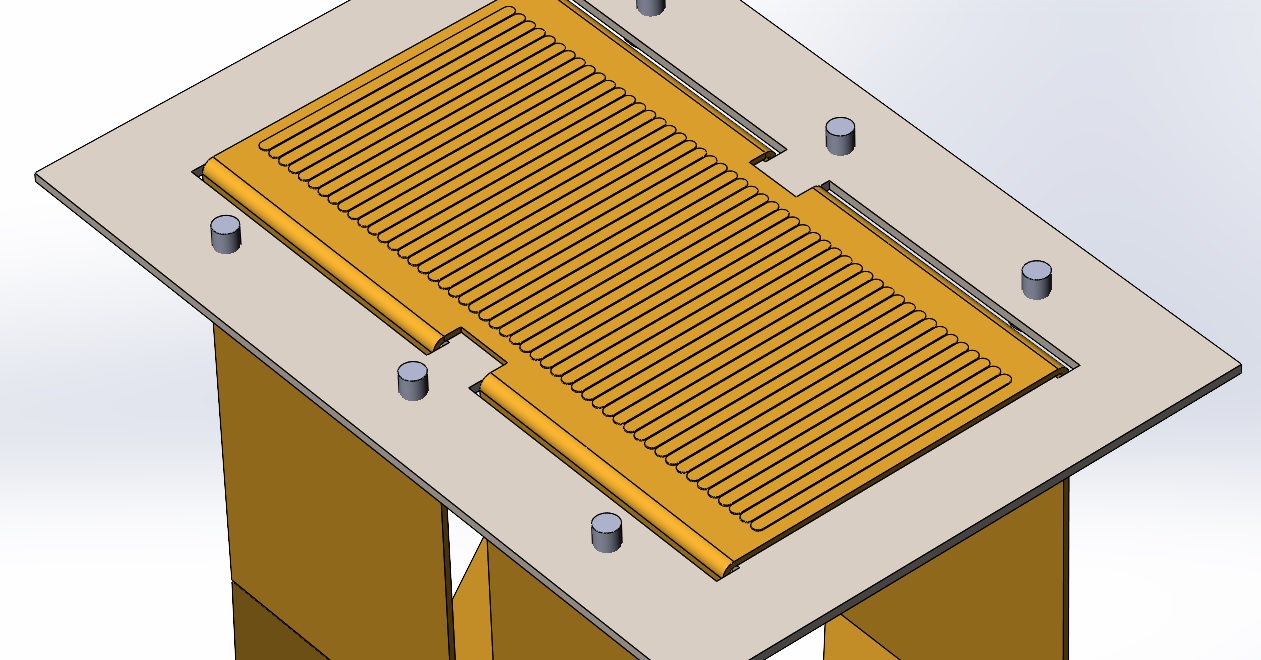 Блок профилометров на бустере
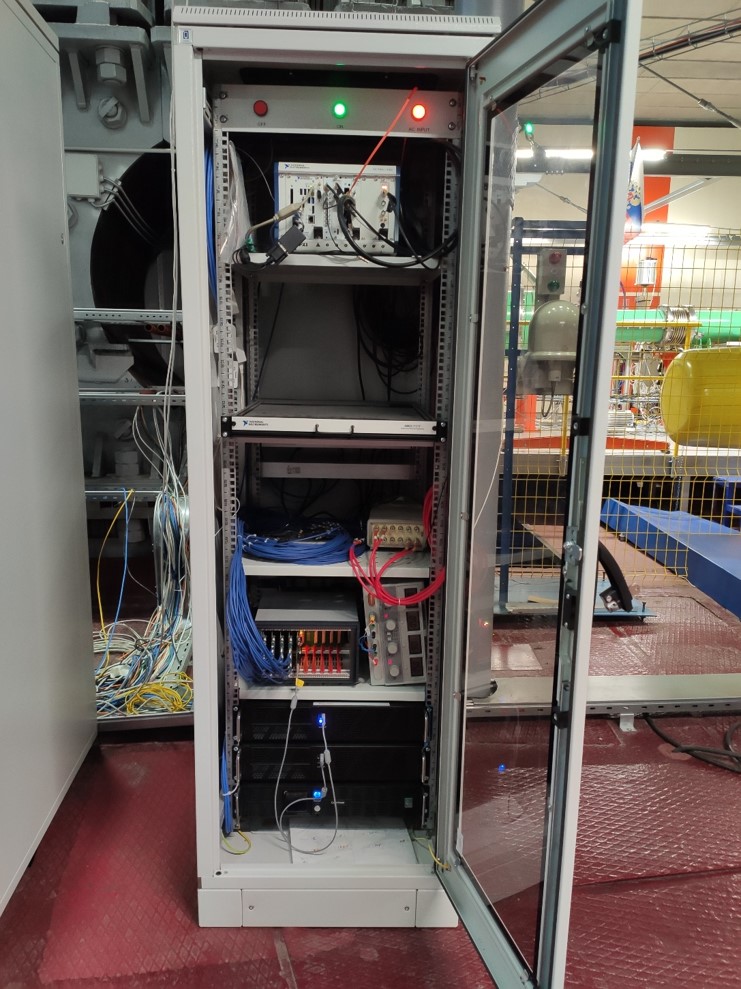 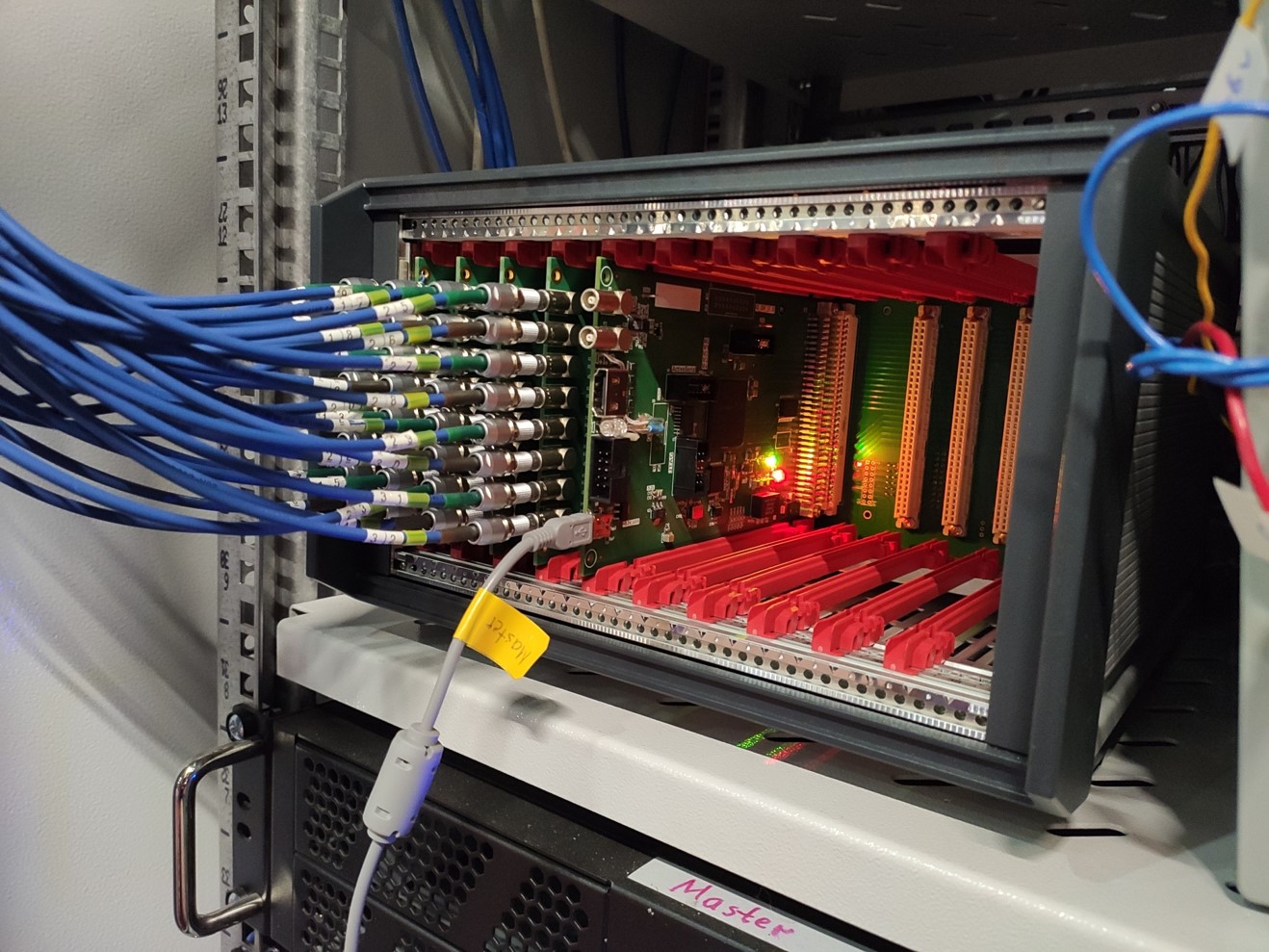 Блок профилометров на нуклотроне
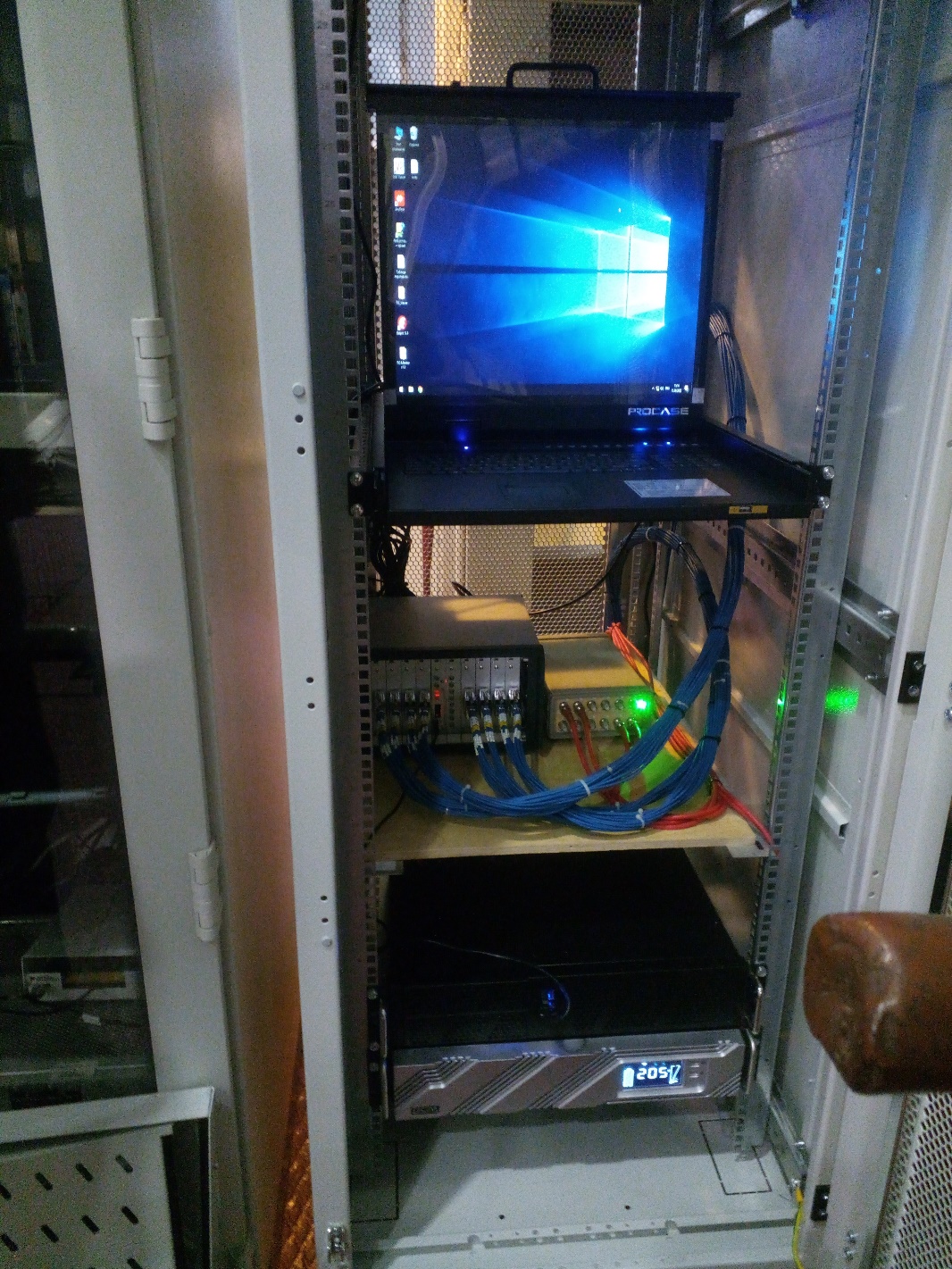 Представление полученных данных
Результаты бустер 01 22
FFT ось Х для положения среднего
FFT ось Х для среднеквадратичного отклонения
FFT ось Х для суммы каналов
FFT ось Х для выбранного канала
FFT ось У для положения среднего
FFT ось У для среднеквадратичного отклонения
FFT ось У для суммы каналов
FFT ось У для выбранного канала
Результаты бустер 10 22 Хе 28 124
FFT ось Х для положения среднего
FFT ось Х для среднеквадратичного отклонения
FFT ось Х для суммы каналов
FFT ось У для положения среднего
FFT ось У для среднеквадратичного отклонения
FFT ось У для суммы каналов
СЕО
Результат обработки данных
НУКЛОТРОН
Нуклотрон циркуляция  40 циклов
Циркуляция Хе Б1 типичный цикл нуклотрон 20 11 22
Циркуляция Хе Б1 900 нуклотрон 20 11 22
Циркуляция Б2 900 Хе нуклотрон 20 11 22
26 11 22 17_25 нуклотрон инжекция 1300 циклов
3D ось Х
28 11 22 12_51 нуклотрон
30 11 22 борьба за интенсивность
11 12 22
Накопление 13 01 23 буфер 1  сумма 400 циклов.
Накопление 13 01 23 буфер 2  сумма 400 циклов.
Резервный канал ТИКа Мониторинг в стойке 400циклов
Анализ амплитудного спектра
Зависимость суммарного счёта от порога при различных напряжениях питания (ось Х)
Зависимость суммарного счёта от порога при различных напряжениях питания (ось У)
Оптический вариант
Оптическая схема
Спасибо